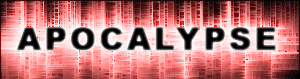 Apocalypse 19:1

Après cela, j’entendis dans le ciel 
comme une voix forte 
d’une foule nombreuse qui disait : 
Alléluia ! Le salut, la gloire, 
et la puissance sont à notre Dieu,
Apocalypse 19:2

parce que ses jugements 
sont véritables et justes ; 
car il a jugé la grande prostituée 
qui corrompait la terre par son impudicité, et il a vengé le sang de ses serviteurs 
en le redemandant de sa main.
Apocalypse 19:3

Et ils dirent une seconde fois : Alléluia ! …et sa fumée monte 
aux siècles des siècles.
Apocalypse 19:4

Et les vingt-quatre vieillards 
et les quatre êtres vivants 
se prosternèrent et adorèrent Dieu 
assis sur le trône, en disant : 
Amen ! Alléluia !
Apocalypse 19:5

Et une voix sortit du trône, disant : 
Louez notre Dieu, 
vous tous ses serviteurs, 
vous qui le craignez, petits et grands !
Apocalypse 19:6

Et j’entendis comme une voix 
d’une foule nombreuse, 
comme un bruit de grosses eaux, 
et comme un bruit de forts tonnerres, disant : Alléluia ! 
Car le Seigneur notre Dieu tout-puissant est entré dans son règne.
Apocalypse 19:7

Réjouissons-nous 
et soyons dans l’allégresse, 
et donnons-lui gloire ; 
car les noces de l’agneau sont venues, 
et son épouse s’est préparée
Matthieu 9:15 

Les amis de l’époux peuvent-ils s’affliger pendant que l’époux est avec eux ? 
Les jours viendront où l’époux 
leur sera enlevé, et alors ils jeûneront.
Apocalypse 19:7

Réjouissons-nous et soyons 
dans l’allégresse, et donnons-lui gloire ; car les noces de l’agneau sont venues, 
et son épouse s’est préparée
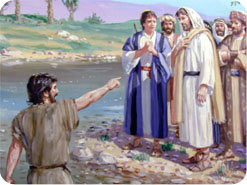 Jean 1:29

Il vit Jésus venant à lui, et il dit : 
Voici l’Agneau de Dieu, 
qui ôte le péché du monde.
2 Corinthiens 11:2

Je vous ai fiancés à un seul époux, 
pour vous présenter à Christ 
comme une vierge pure.
Esaïe 54:5

Ton créateur est ton époux : 
L’Éternel des armées est son nom
Esaïe 62:5

Comme un jeune homme 
s’unit à une vierge, 
Ainsi tes fils s’uniront à toi ; 
Et comme la fiancée 
fait la joie de son fiancé, 
Ainsi tu feras la joie de ton Dieu.
Osée 2:16

En ce jour-là, dit l’Éternel, 
tu m’appelleras : Mon mari ! 
et tu ne m’appelleras plus : 
Mon maître !
Osée 2:19

Je serai ton fiancé pour toujours ; 
je serai ton fiancé par la justice, 
la droiture, la grâce 
et la miséricorde ;
Osée 2:20

Je serai ton fiancé par la fidélité, 
et tu reconnaîtras l’Éternel.
Ephésiens 5:25

Maris, aimez vos femmes, 
comme Christ a aimé l’ Église, 
et s’est livré lui-même pour elle,
Ephésiens 5:26

afin de la sanctifier par la parole, 
après l’avoir purifiée 
par le baptême d’eau,
Ephésiens 5:27

afin de faire paraître devant lui 
cette Église glorieuse, sans tache, 
ni ride, ni rien de semblable, 
mais sainte et irrépréhensible.
Apocalypse 19:8

Il lui a été donné de se revêtir 
d’un fin lin, éclatant, pur. 
Car le fin lin, 
ce sont les œuvres justes des saints.
Apocalypse 19:9

L’ange me dit : Écris : 
Heureux ceux qui sont appelés 
au festin de noces de l’agneau ! 
Et il me dit : Ces paroles sont 
les véritables paroles de Dieu.
Matthieu 8:11

Plusieurs viendront de l’orient 
et de l’occident, et seront à table 
avec Abraham, Isaac et Jacob, 
dans le royaume des cieux.
Apocalypse 19:10

Je tombai à ses pieds pour l’adorer ; 
mais il me dit : Garde-toi de le faire ! 
Je suis ton compagnon de service, 
et celui de tes frères qui ont 
le témoignage de Jésus. Adore Dieu. - Car le témoignage de Jésus 
est l’esprit de la prophétie.
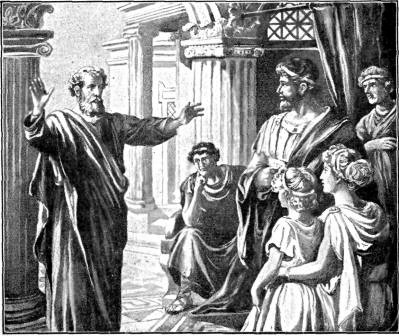 Actes 10:25

Lorsque Pierre entra, 
Corneille … tomba à ses pieds 
et se prosterna.
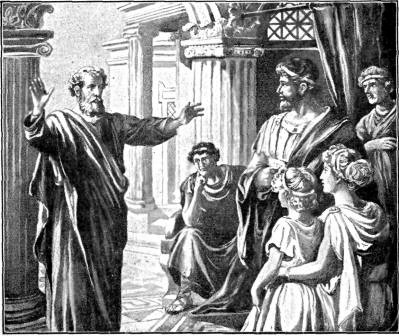 Actes 10:26

Mais Pierre le releva, en disant : 
Lève-toi ; moi aussi, je suis un homme.
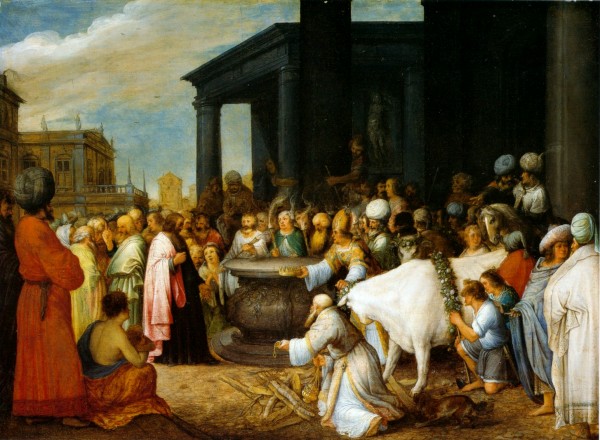 Actes 14:11

La foule éleva la voix, et dit en langue lycaonienne : Les dieux sous une forme humaine sont descendus vers nous.
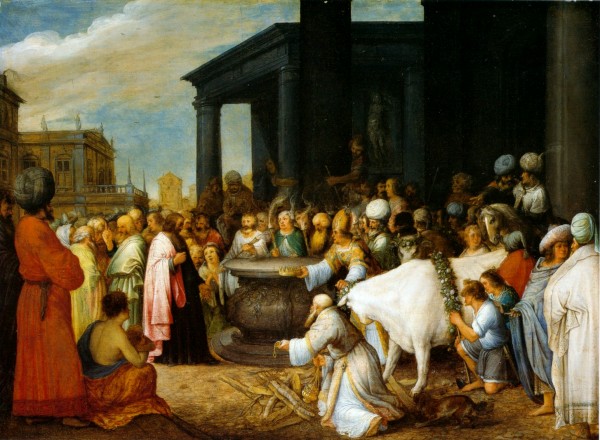 Actes 14:12

Ils appelaient Barnabas Jupiter, 
et Paul Mercure, parce que c’était lui 
qui portait la parole.
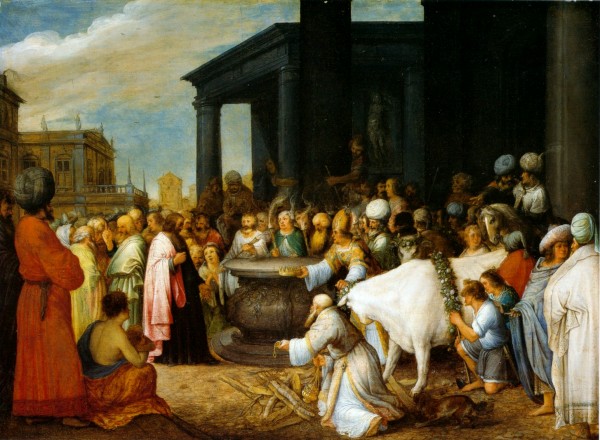 Actes 14:13

Le prêtre de Jupiter, dont le temple était 
à l’entrée de la ville, amena des taureaux avec des bandelettes vers les portes, 
et voulait, de même que la foule, 
offrir un sacrifice.
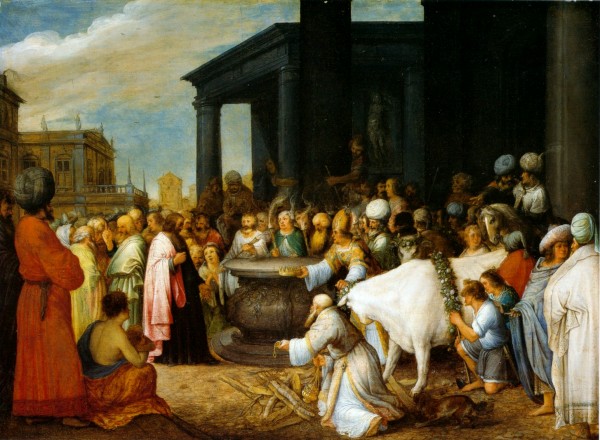 Actes 14:14

Les apôtres Barnabas et Paul, ayant appris cela, déchirèrent leurs vêtements, et se précipitèrent au milieu de la foule,
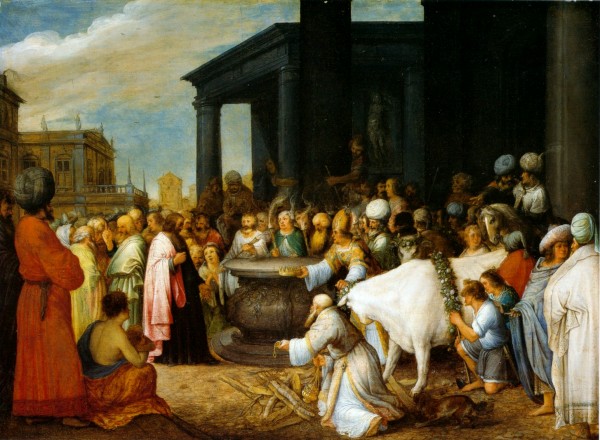 Actes 14:15

en s’écriant : O hommes, 
pourquoi agissez-vous de la sorte ? 
Nous aussi, nous sommes des hommes de la même nature que vous
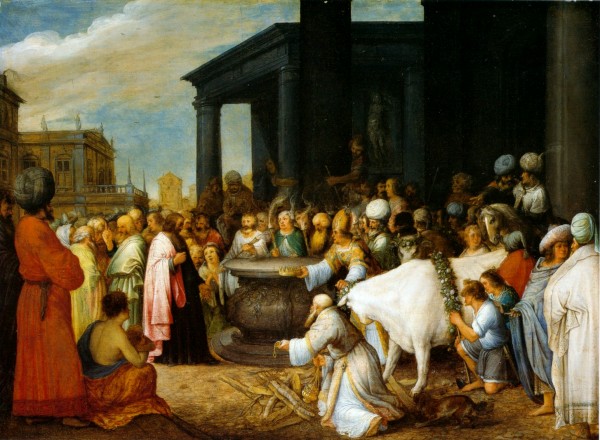 Actes 14:18

À peine purent-ils, par ces paroles, empêcher la foule de leur offrir 
un sacrifice.
Matthieu 23:8 

Ne vous faites pas appeler Rabbi ; 
car un seul est votre Maître, 
et vous êtes tous frères.
2 Corinthiens 4:5 

Nous ne nous prêchons pas 
nous-mêmes ; 
c’est Jésus-Christ le Seigneur 
que nous prêchons, 
et nous nous disons vos serviteurs 
à cause de Jésus.
1 Pierre 5:2 

Paissez le troupeau de Dieu qui est sous votre garde, non par contrainte, mais volontairement, selon Dieu ; 
non pour un gain sordide, 
mais avec dévouement ;
1 Pierre 5:3 

non comme dominant sur ceux 
qui vous sont échus en partage, 
mais en étant les modèles du troupeau.
Esaïe 42:8 

Je suis l’Éternel, c’est là mon nom ; 
Et je ne donnerai pas ma gloire 
à un autre, 
Ni mon honneur aux idoles.
1 Thessaloniciens 5:12 

Nous vous prions, frères, 
d’avoir de la considération 
pour ceux qui travaillent parmi vous, 
qui vous dirigent dans le Seigneur, 
et qui vous exhortent.
1 Thessaloniciens 5:13 

Ayez pour eux beaucoup d’affection, 
à cause de leur œuvre.
Philippiens 2:29 

Recevez-le … dans le Seigneur 
avec une joie entière, 
et honorez de tels hommes.
1 Timothée 5:17 

Que les anciens qui dirigent bien 
soient jugés dignes 
d’un double honneur, 
surtout ceux qui travaillent 
à la prédication et à l’enseignement.
Hébreux 13:7 

Souvenez-vous de vos conducteurs 
qui vous ont annoncé la parole de Dieu ; considérez quelle a été la fin de leur vie, et imitez leur foi.
Apocalypse 19:10 

Le témoignage de Jésus 
est l’esprit de la prophétie.
Apocalypse 19:11 

Puis je vis le ciel ouvert, 
et voici, parut un cheval blanc. 
Celui qui le montait s’appelle 
Fidèle et Véritable, 
et il juge et combat avec justice.
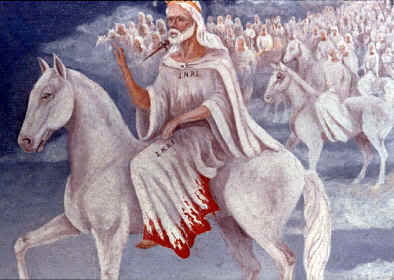 Apocalypse 19:12 

Ses yeux étaient 
comme une flamme de feu ; 
sur sa tête étaient plusieurs diadèmes ; il avait un nom écrit, 
que personne ne connaît, 
si ce n’est lui-même ;
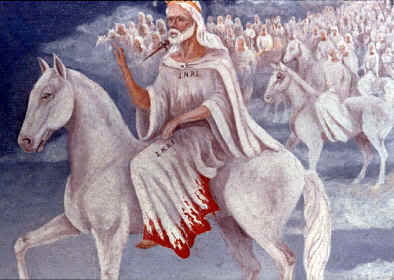 Apocalypse 19:13 

et il était revêtu 
d’un vêtement teint de sang. 
Son nom est la Parole de Dieu.
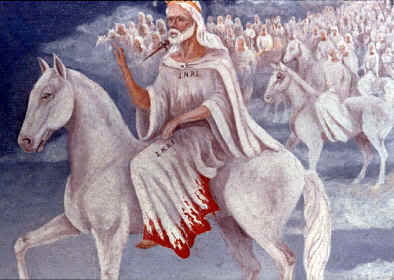 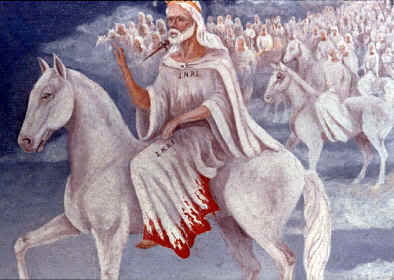 Apocalypse 19:14 

Les armées qui sont dans le ciel 
le suivaient sur des chevaux blancs, revêtues d’un fin lin, blanc, pur.
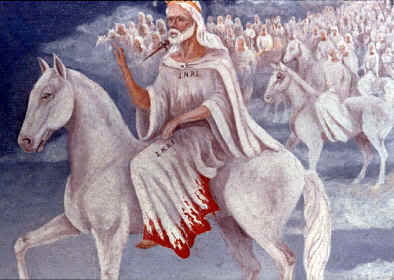 Apocalypse 19:15 

De sa bouche sortait 
une épée aiguë, 
pour frapper les nations ; 
il les paîtra avec une verge de fer ; 
et il foulera la cuve du vin 
de l’ardente colère du Dieu tout-puissant.
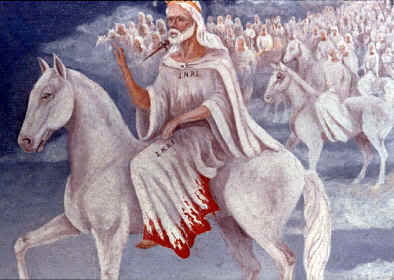 Apocalypse 19:16 

Il avait sur son vêtement 
et sur sa cuisse un nom écrit : 
Roi des rois 
et Seigneur des seigneurs.
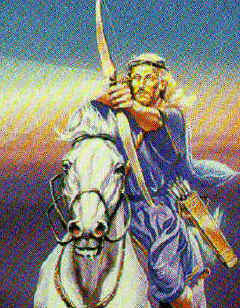 Apocalypse 6:2 

Je regardai, et voici, 
parut un cheval blanc. 
Celui qui le montait avait un arc ; 
une couronne lui fut donnée, 
et il partit en vainqueur et pour vaincre.
Apocalypse 19:11 

Celui qui le montait 
s’appelle Fidèle et Véritable,
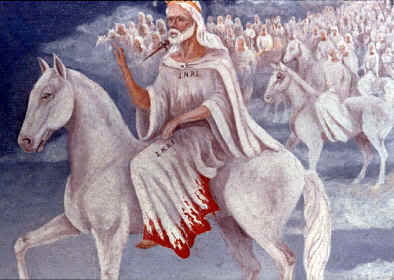 Apocalypse 19:12 

Il avait un nom écrit, 
que personne ne connaît, 
si ce n’est lui-même ;
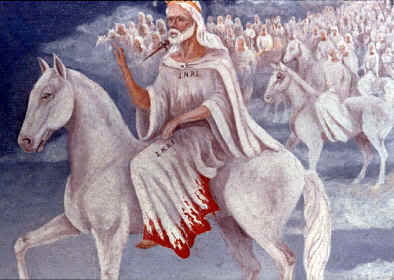 Apocalypse 19:13 

Son nom est la Parole de Dieu.
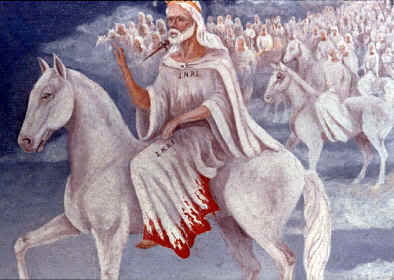 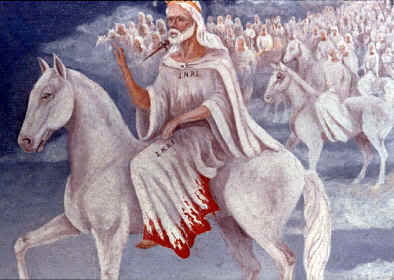 Apocalypse 19:16 

Il avait sur son vêtement 
et sur sa cuisse un nom écrit : 
Roi des rois 
et Seigneur des seigneurs.
Apocalypse 19:11 

Celui qui le montait 
s’appelle Fidèle et Véritable,
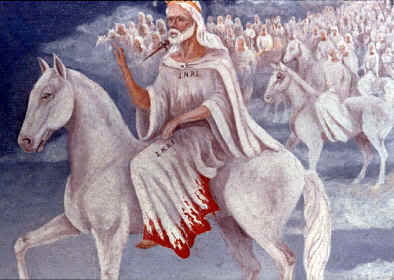 Osée 11:12

Le Saint fidèle.
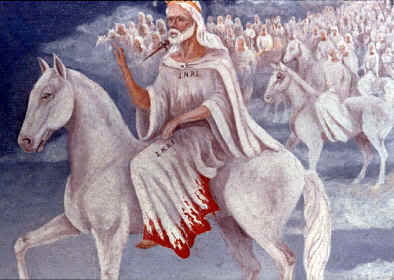 Hébreux 3:2

Jésus … 
a été fidèle à celui 
qui l’a établi, 
comme le fut Moïse 
dans toute sa maison.
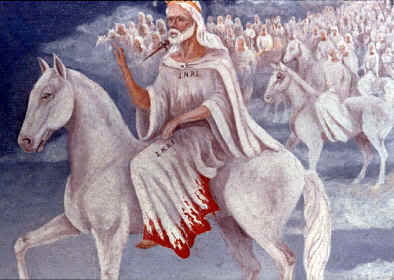 Apocalypse 1:5

Jésus-Christ, 
le témoin fidèle
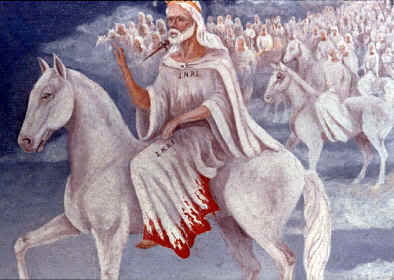 Apocalypse 3:14

Le témoin fidèle et véritable
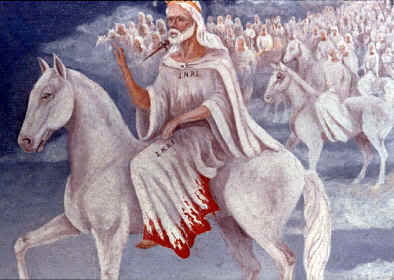 Aggée 2:5

Je reste fidèle 
à l’alliance que j’ai faite 
avec vous 
Quand vous sortîtes de l’Egypte
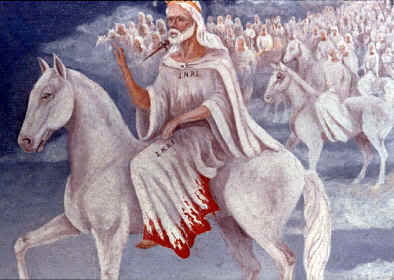 1 Corinthiens 1:9

Dieu est fidèle, 
lui qui vous a appelés 
à la communion de son Fils, 
Jésus-Christ notre Seigneur.
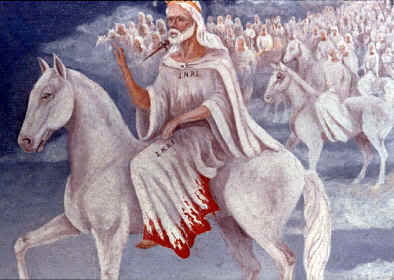 1 Thessaloniciens 5:24

Celui qui vous a appelés 
est fidèle
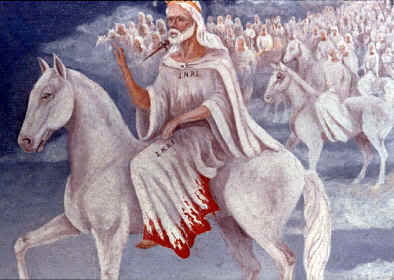 2 Thessaloniciens 3:3

Le Seigneur est fidèle, 
il vous affermira 
et vous préservera du malin.
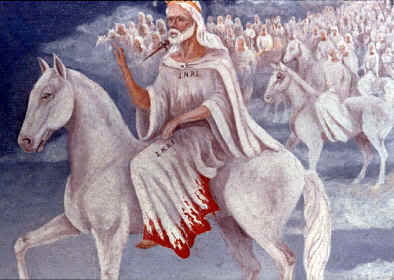 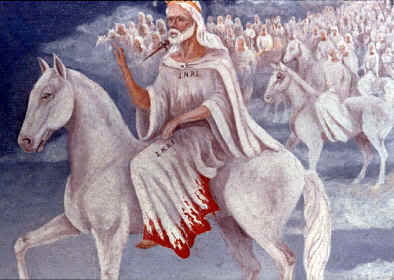 Hébreux 10:23

Retenons fermement 
la profession de notre espérance, 
car celui qui a fait la promesse est fidèle.
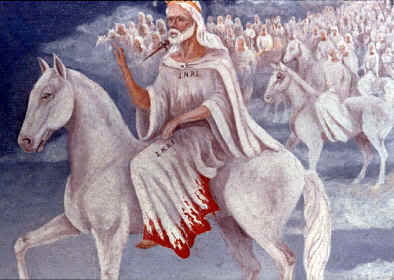 1 Jean 1:9

Si nous confessons nos péchés, 
il est fidèle et juste 
pour nous les pardonner, 
et pour nous purifier de toute iniquité.
Apocalypse 19:11 

Celui qui le montait 
s’appelle Fidèle et Véritable,
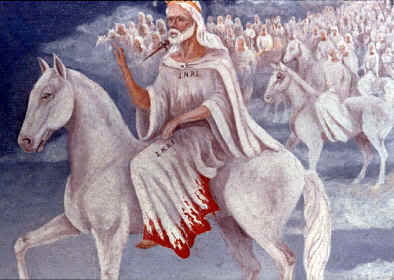 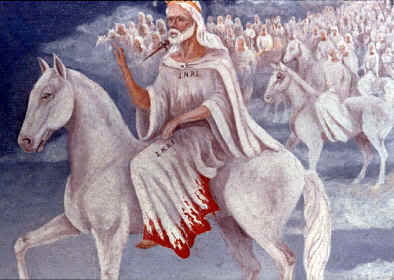 Apocalypse 3:7

Écris à l’ange de l’Église de Philadelphie : Voici ce que dit le Saint, le Véritable, 
celui qui a la clef de David, celui qui ouvre, et personne ne fermera, celui qui ferme, 
et personne n’ouvrira
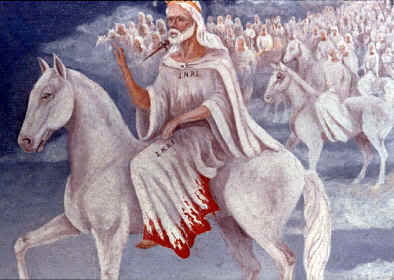 1 Jean 5:20

Nous savons aussi 
que le Fils de Dieu est venu, 
et qu’il nous a donné l’intelligence 
pour connaître le Véritable ; 
et nous sommes dans le Véritable, 
en son Fils Jésus-Christ. C’est lui qui est 
le Dieu véritable, et la vie éternelle.
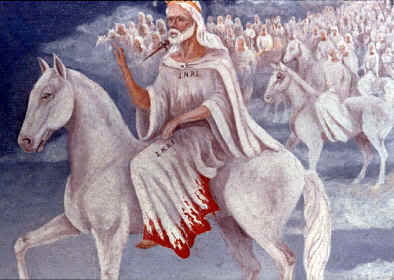 Hébreux 9:24

Car Christ n’est pas entré 
dans un sanctuaire 
fait de main d’homme, 
en imitation du véritable, 
mais il est entré dans le ciel même, 
afin de comparaître maintenant pour nous devant la face de Dieu.
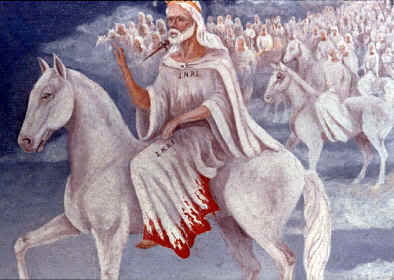 1 Pierre 5:12

La grâce de Dieu 
à laquelle vous êtes attachés 
est la véritable.
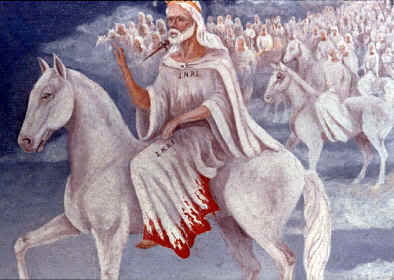 1 Jean 2:8

Les ténèbres se dissipent 
et la lumière véritable 
paraît déjà.
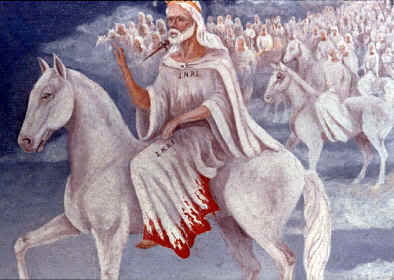 1 Jean 2:27

son onction vous enseigne 
toutes choses, et … 
elle est véritable et … 
elle n’est point un mensonge
Apocalypse 19:12 

Il avait un nom écrit, 
que personne ne connaît, 
si ce n’est lui-même ;
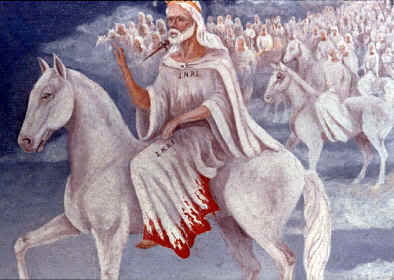 Apocalypse 2:17À celui qui vaincra je donnerai de la manne cachée, et je lui donnerai un caillou blanc ; et sur ce caillou est écrit un nom nouveau, que personne ne connaît, si ce n’est celui qui le reçoit.
Genèse 32:29

Jacob l’interrogea, en disant : 
Fais-moi je te prie, 
connaître ton nom. 
Il répondit : 
Pourquoi demandes-tu mon nom ? 
Et il le bénit là.
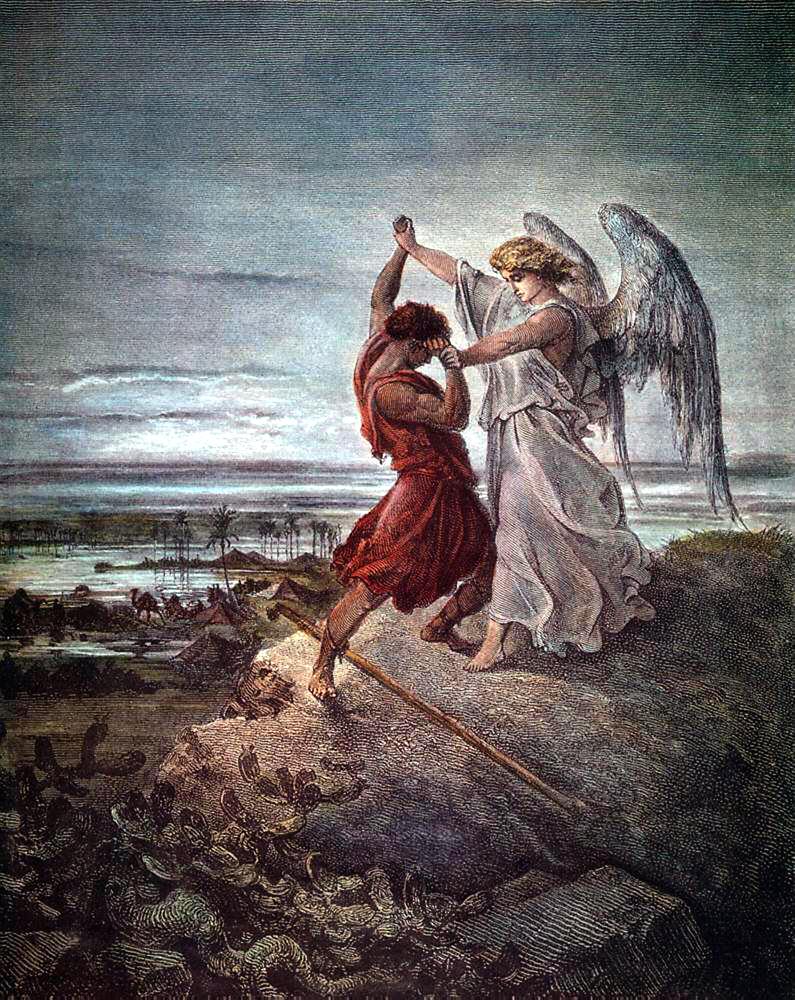 Juges 13:17

Manoach dit à l’ange de l’Éternel : 
Quel est ton nom, 
afin que nous te rendions gloire, 
quand ta parole s’accomplira ?
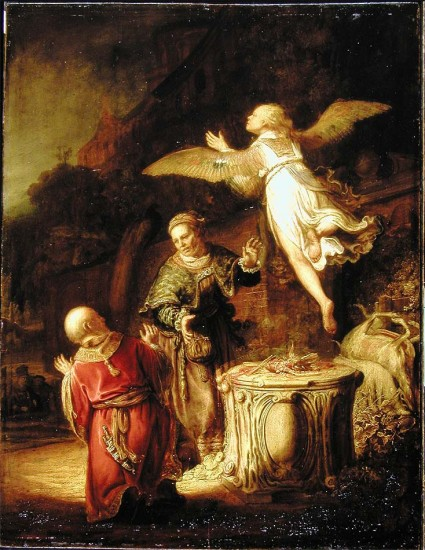 Juges 13:18

L’ange de l’Éternel lui répondit : 
Pourquoi demandes-tu mon nom ? 
Il est merveilleux.
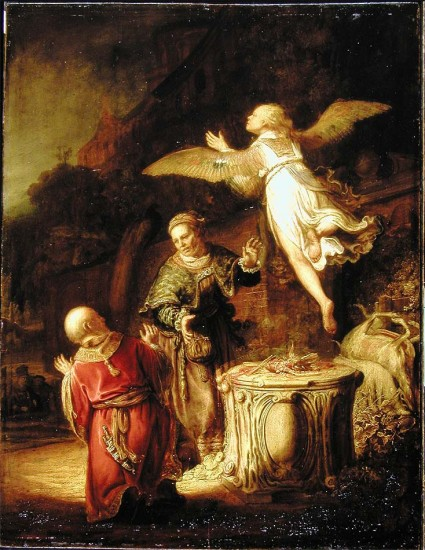 Apocalypse 19:13 

Son nom est la Parole de Dieu.
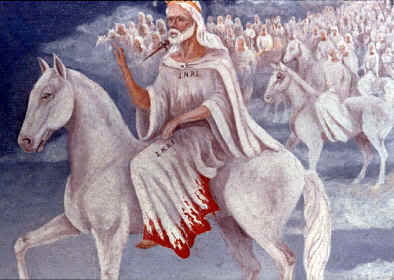 Jean 1:1

Au commencement 
était la Parole, 
et la Parole était avec Dieu, 
et la Parole était Dieu.
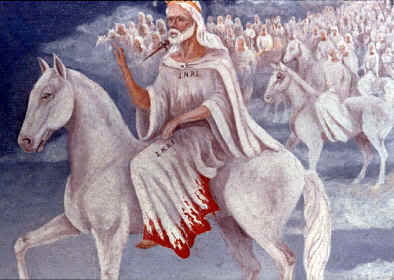 Jean 1:14

Et la parole a été faite chair, 
et elle a habité parmi nous, 
pleine de grâce et de vérité ; 
et nous avons contemplé sa gloire, 
une gloire comme la gloire 
du Fils unique venu du Père.
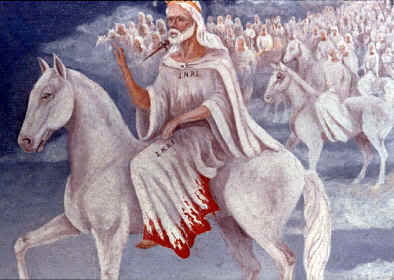 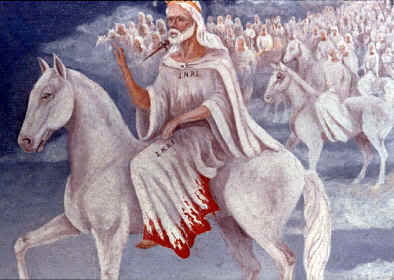 Apocalypse 19:16 

Il avait sur son vêtement 
et sur sa cuisse un nom écrit : 
Roi des rois 
et Seigneur des seigneurs.
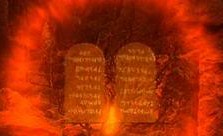 Lévitique 19:28

Vous ne ferez point d’incisions 
dans votre chair pour un mort, 
et vous n’imprimerez point de figures 
sur vous. 
Je suis l’Éternel.
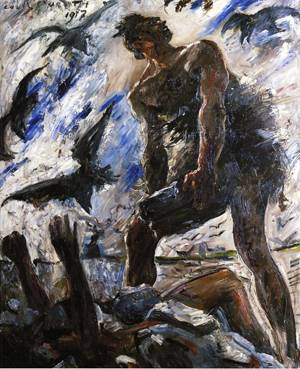 Genèse 4:15

L’Éternel mit un signe sur Caïn pour que quiconque le trouverait ne le tuât point.
Ezékiel 9:4

L’Éternel lui dit : 
Passe au milieu de la ville, 
au milieu de Jérusalem, 
et fais une marque sur le front 
des hommes qui soupirent 
et qui gémissent 
à cause de toutes les abominations 
qui s’y commettent.
Apocalypse 7:3

Ne faites point de mal à la terre, 
ni à la mer, ni aux arbres, 
jusqu’à ce que nous ayons marqué 
du sceau le front des serviteurs 
de notre Dieu.
Apocalypse 14:1

Je regardai, et voici, 
l’agneau se tenait sur la montagne de Sion, et avec lui cent quarante-quatre mille personnes, qui avaient son nom 
et le nom de son Père écrits 
sur leurs fronts.
Apocalypse 22:4

Son nom sera sur leurs fronts.
Genèse 17:10

C’est ici mon alliance, que vous garderez entre moi et vous, et ta postérité après toi : tout mâle parmi vous sera circoncis.
Apocalypse 13:16

elle fit que tous, petits et grands, riches et pauvres, libres et esclaves, 
reçussent une marque 
sur leur main droite 
ou sur leur front,
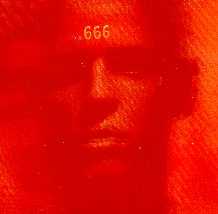 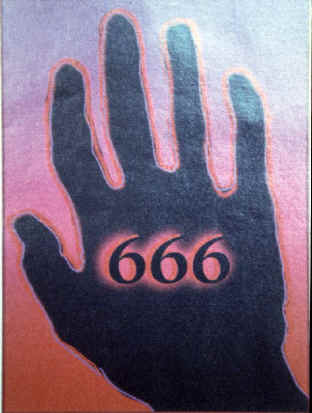 Apocalypse 13:17

Personne ne pût acheter 
ni vendre, 
sans avoir la marque, 
le nom de la bête 
ou le nombre de son nom.
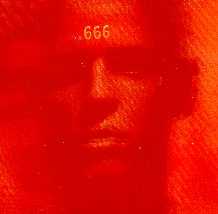 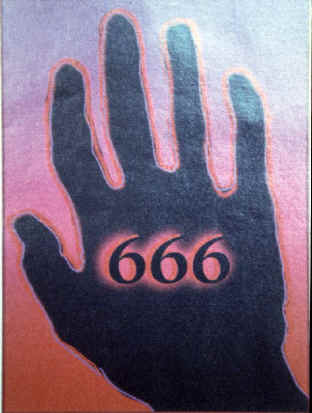 Apocalypse 3:12

Celui qui vaincra, je ferai de lui 
une colonne dans le temple de mon Dieu, 
et il n’en sortira plus ; 
j’écrirai sur lui le nom de mon Dieu, 
et le nom de la ville de mon Dieu, 
de la nouvelle Jérusalem qui descend 
du ciel d’auprès de mon Dieu, et mon nom nouveau.
Genèse 24:2

Abraham dit à son serviteur, 
le plus ancien de sa maison, 
l’intendant de tous ses biens : 
Mets, je te prie, ta main sous ma cuisse ;
Genèse 24:3

et je te ferai jurer par l’Éternel, 
le Dieu du ciel et le Dieu de la terre, 
de ne pas prendre pour mon fils 
une femme parmi les filles des Cananéens au milieu desquels j’habite,
Genèse 24:4

mais d’aller dans mon pays 
et dans ma patrie 
prendre une femme pour mon fils Isaac.
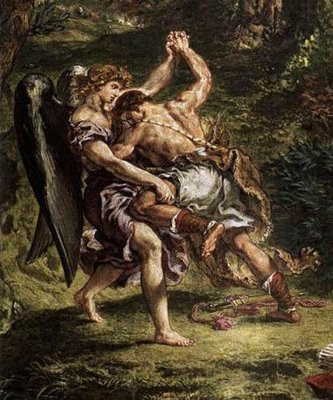 Genèse 32:25

Cet homme le frappa 
à l’emboîture de la hanche ; 
et l’emboîture de la hanche de Jacob 
se démit
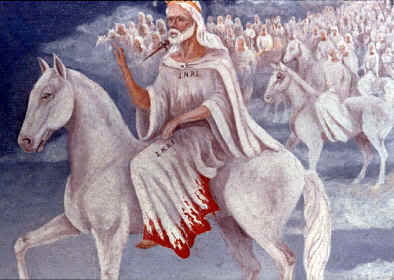 Apocalypse 19:16 

Il avait sur son vêtement 
et sur sa cuisse un nom écrit : 
Roi des rois 
et Seigneur des seigneurs.
Apocalypse 1:5Jésus-Christ, le témoin fidèle, le premier-né des morts, et le prince des rois de la terre !
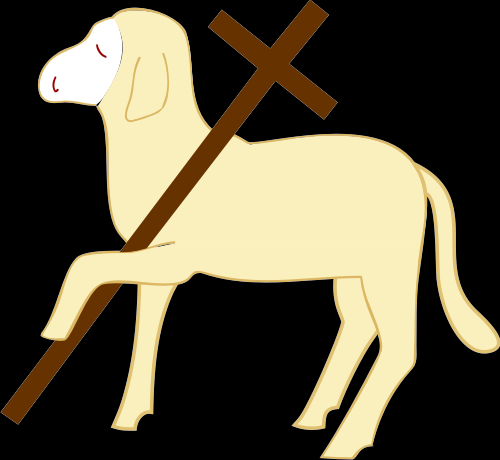 Apocalypse 17:14 

Ils combattront contre l’agneau, 
et l’agneau les vaincra, 
parce qu’il est le Seigneur des seigneurs 
et le Roi des rois, et les appelés, 
les élus 
et les fidèles qui sont avec lui 
les vaincront aussi.
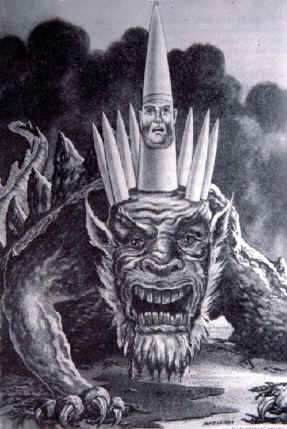 Psaume 72:11

Tous les rois se prosterneront devant lui, Toutes les nations le serviront.
Proverbes 8:15

Par moi les rois règnent, 
Et les princes ordonnent ce qui est juste ;
Proverbes 8:16

Par moi gouvernent les chefs, 
Les grands, tous les juges de la terre.
Daniel 2:47

Le roi adressa la parole à Daniel et dit : En vérité, votre Dieu est le Dieu des dieux et le Seigneur des rois, 
et il révèle les secrets, 
puisque tu as pu découvrir ce secret.
Philippiens 2:9

Dieu l’a souverainement élevé, 
et lui a donné le nom 
qui est au-dessus de tout nom,
Philippiens 2:10

afin qu’au nom de Jésus 
tout genou fléchisse dans les cieux, 
sur la terre et sous la terre,
Philippiens 2:11

et que toute langue confesse 
que Jésus-Christ est Seigneur, 
à la gloire de Dieu le Père.
1 Timothée 6:14

Notre Seigneur Jésus Christ,
1 Timothée 6:15

le bienheureux et seul souverain, 
le roi des rois, 
et le Seigneur des seigneurs
Apocalypse 19:12 

Ses yeux étaient 
comme une flamme de feu
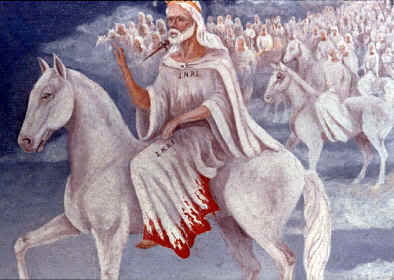 Apocalypse 1:14Ses yeux étaient comme une flamme de feu
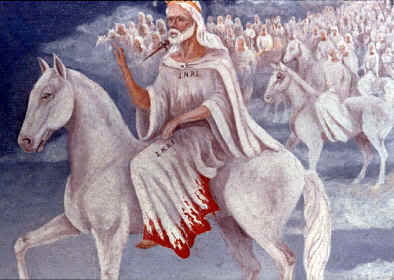 Apocalypse 19:12 

Sur sa tête étaient plusieurs diadèmes ;
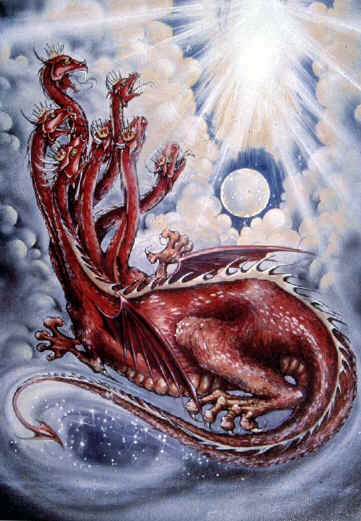 Apocalypse 12:3

Un autre signe parut 
encore dans le ciel ; 
et voici, c’était 
un grand dragon rouge, 
ayant sept têtes 
et dix cornes, 
et sur ses têtes 
sept diadèmes.
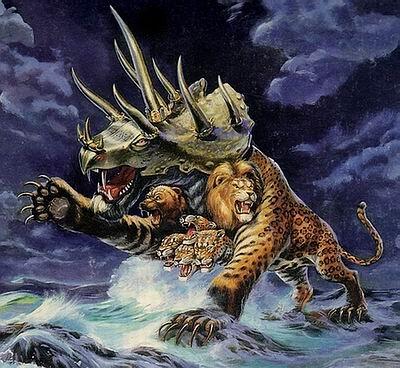 Apocalypse 13:1

Puis je vis monter de la mer une bête 
qui avait dix cornes et sept têtes, 
et sur ses cornes dix diadèmes, 
et sur ses têtes des noms de blasphème.
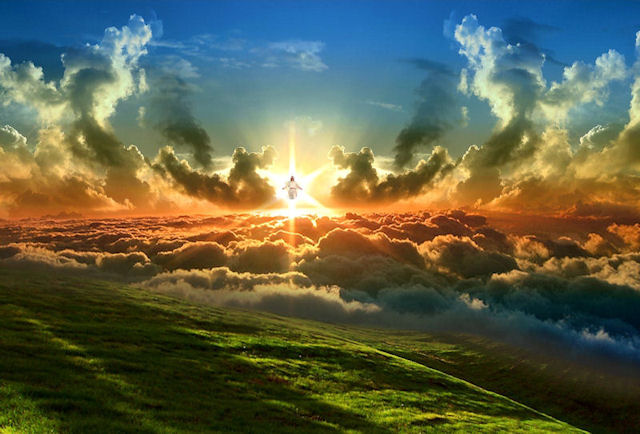 Apocalypse 14:14

Je regardai, et voici, 
il y avait une nuée blanche, 
et sur la nuée était assis quelqu’un 
qui ressemblait à un fils d’homme, 
ayant sur sa tête une couronne d’or, 
et dans sa main une faucille tranchante
Hébreux 2:7

Tu l’as abaissé pour un peu de temps 
au-dessous des anges, 
Tu l’as couronné de gloire et d’honneur
Hébreux 2:9

Mais celui qui a été abaissé pour un peu de temps au-dessous des anges, 
Jésus, nous le voyons couronné de gloire et d’honneur à cause de la mort 
qu’il a soufferte, afin que, 
par la grâce de Dieu, 
il souffrît la mort pour tous.
Apocalypse 19:13 

et il était revêtu 
d’un vêtement teint de sang. 
Son nom est la Parole de Dieu.
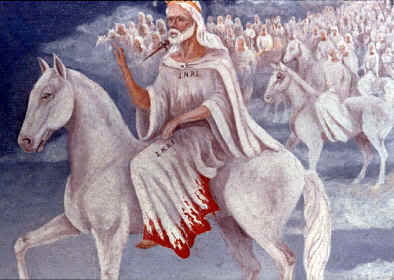 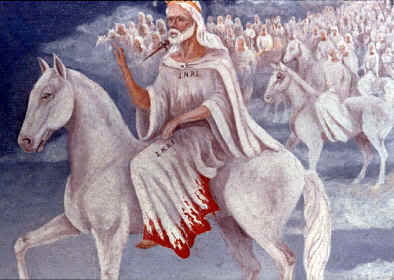 Apocalypse 19:16 

Il avait sur son vêtement 
et sur sa cuisse un nom écrit : 
Roi des rois 
et Seigneur des seigneurs.
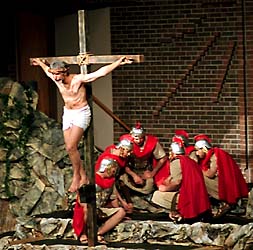 Matthieu 27:35

Après l’avoir crucifié, 
ils se partagèrent ses vêtements, 
en tirant au sort, afin que s’accomplît 
ce qui avait été annoncé par le prophète : Ils se sont partagé mes vêtements, 
et ils ont tiré au sort ma tunique.
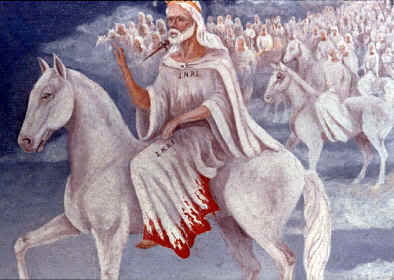 Esaïe 63:2

Pourquoi tes habits sont-ils rouges, 
Et tes vêtements comme les vêtements de celui qui foule dans la cuve ?
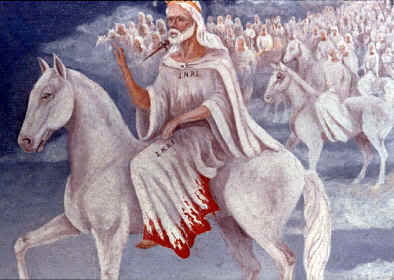 Esaïe 63:3

J’ai été seul à fouler au pressoir, … 
Je les ai foulés dans ma colère, 
Je les ai écrasés dans ma fureur ; 
Leur sang a jailli sur mes vêtements, 
Et j’ai souillé tous mes habits.
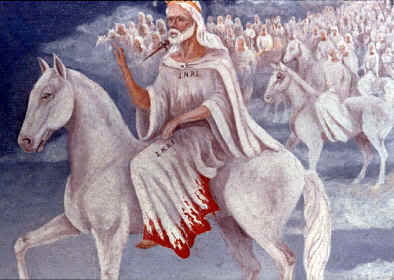 Apocalypse 19:14 

Les armées qui sont dans le ciel 
le suivaient sur des chevaux blancs, revêtues d’un fin lin, blanc, pur.
Apocalypse 3:4Tu as à Sardes quelques hommes qui n’ont pas souillé leurs vêtements ; ils marcheront avec moi en vêtements blancs, parce qu’ils en sont dignes.
Apocalypse 3:5Celui qui vaincra sera revêtu ainsi de vêtements blancs
Apocalypse 4:4 

Autour du trône je vis vingt-quatre trônes, et sur ces trônes vingt-quatre vieillards assis, revêtus de vêtements blancs, 
et sur leurs têtes des couronnes d’or.
Apocalypse 7:9 

Après cela, je regardai, et voici, 
il y avait une grande foule, 
que personne ne pouvait compter, de toute nation, de toute tribu, 
de tout peuple, et de toute langue. Ils se tenaient devant le trône 
et devant l’agneau, 
revêtus de robes blanches, 
et des palmes dans leurs mains.
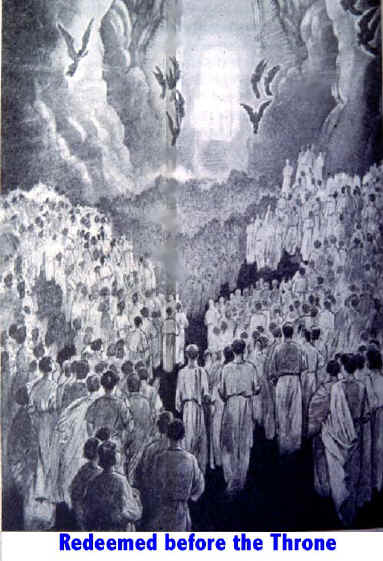 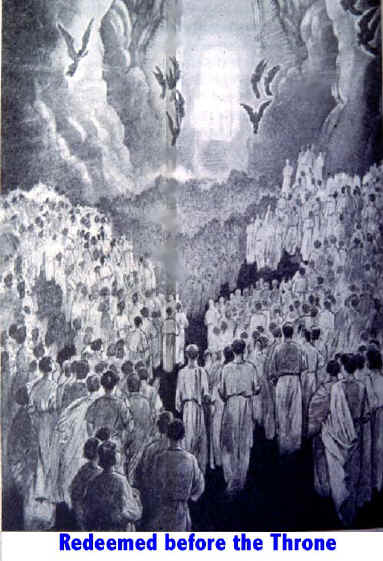 Apocalypse 7:13

Et l’un des vieillards 
prit la parole et me dit : 
Ceux qui sont revêtus 
de robes blanches, 
qui sont-ils, 
et d’où sont-ils venus ?
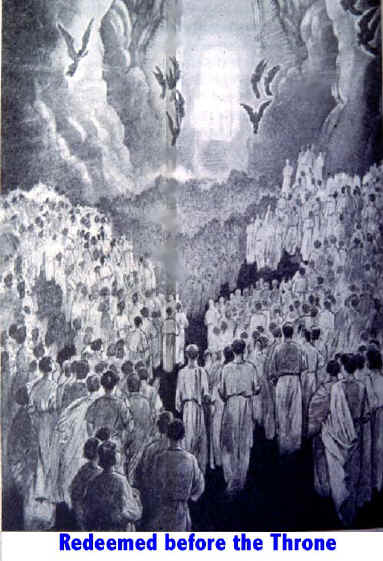 Apocalypse 7:14

Et il me dit : 
Ce sont ceux qui viennent 
de la grande tribulation ; 
ils ont lavé leurs robes, 
et ils les ont blanchies 
dans le sang de l’agneau.
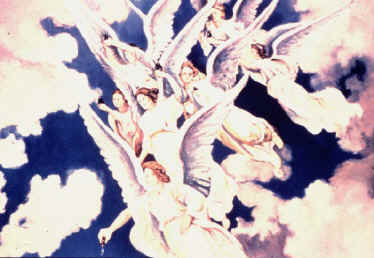 Apocalypse 15:6

Et les sept anges qui tenaient 
les sept fléaux sortirent du temple, revêtus d’un lin pur, éclatant, et ayant des ceintures d’or autour de la poitrine.
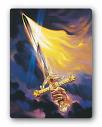 Apocalypse 19:15 

De sa bouche sortait une épée aiguë, pour frapper les nations ; 
il les paîtra avec une verge de fer ; 
et il foulera la cuve du vin 
de l’ardente colère du Dieu tout-puissant.
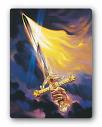 Psaume 7:11 

Dieu est un juste juge
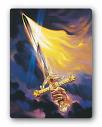 Jérémie 11:20

L’Éternel des armées 
est un juste juge, 
Qui sonde les reins 
et les cœurs.
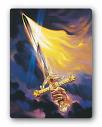 Psaume 96:13

Il vient pour juger la terre ; 
Il jugera le monde 
avec justice, 
Et les peuples 
selon sa fidélité.
Esaïe 11:4

Il jugera les pauvres avec équité, 
Et il prononcera avec droiture 
sur les malheureux de la terre ; 
Il frappera la terre de sa parole 
comme d’une verge, 
Et du souffle de ses lèvres 
il fera mourir le méchant.
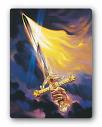 Psaume 9:5

Tu châties les nations, 
tu détruis le méchant, 
Tu effaces leur nom 
pour toujours 
et à perpétuité.
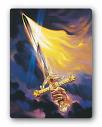 Psaume 9:6

Plus d’ennemis ! 
Des ruines éternelles ! 
Des villes que tu as renversées! 
Leur souvenir est anéanti.
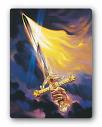 Psaume 9:7

L’Éternel règne à jamais, 
Il a dressé son trône 
pour le jugement ;
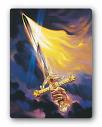 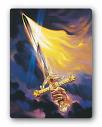 Psaume 9:8

Il juge le monde avec justice, 
Il juge les peuples avec droiture.
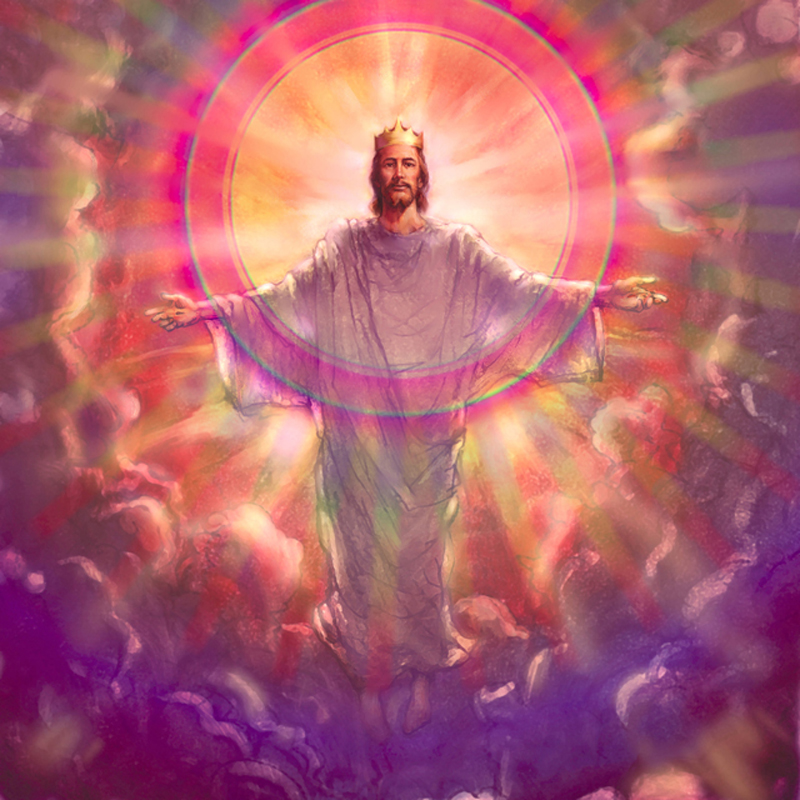 2 Thessaloniciens 1:7

Le Seigneur Jésus apparaîtra du ciel 
avec les anges de sa puissance,
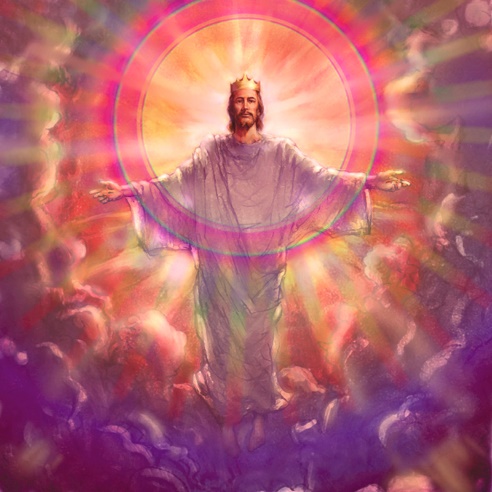 2 Thessaloniciens 1:8

au milieu d’une flamme de feu, 
pour punir ceux qui ne connaissent pas Dieu et ceux qui n’obéissent pas 
à l’Évangile de notre Seigneur Jésus.
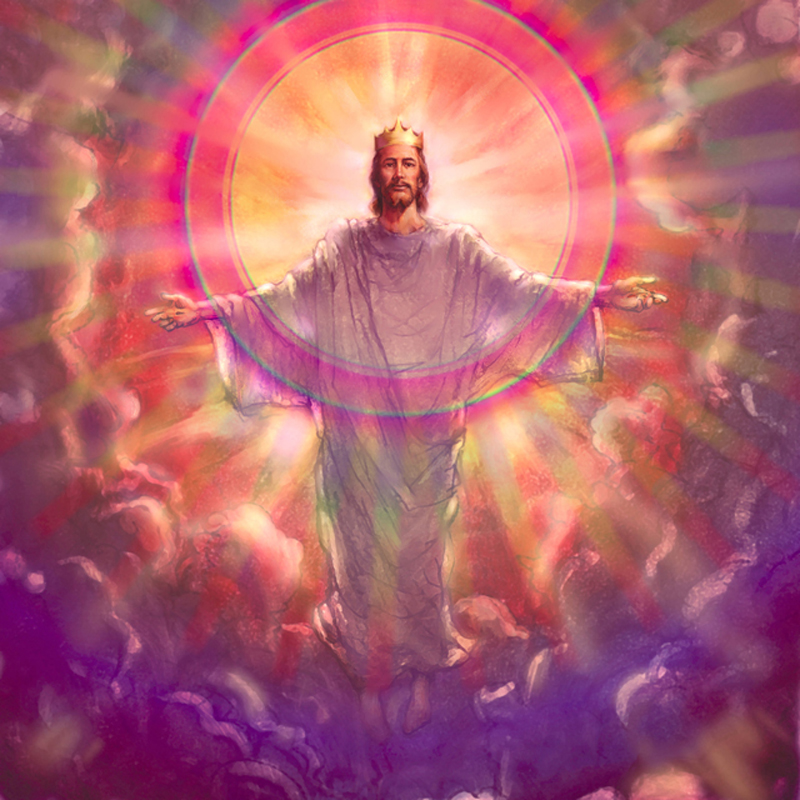 2 Thessaloniciens 1:9

Ils auront pour châtiment 
une ruine éternelle, 
loin de la face du Seigneur 
et de la gloire de sa force,
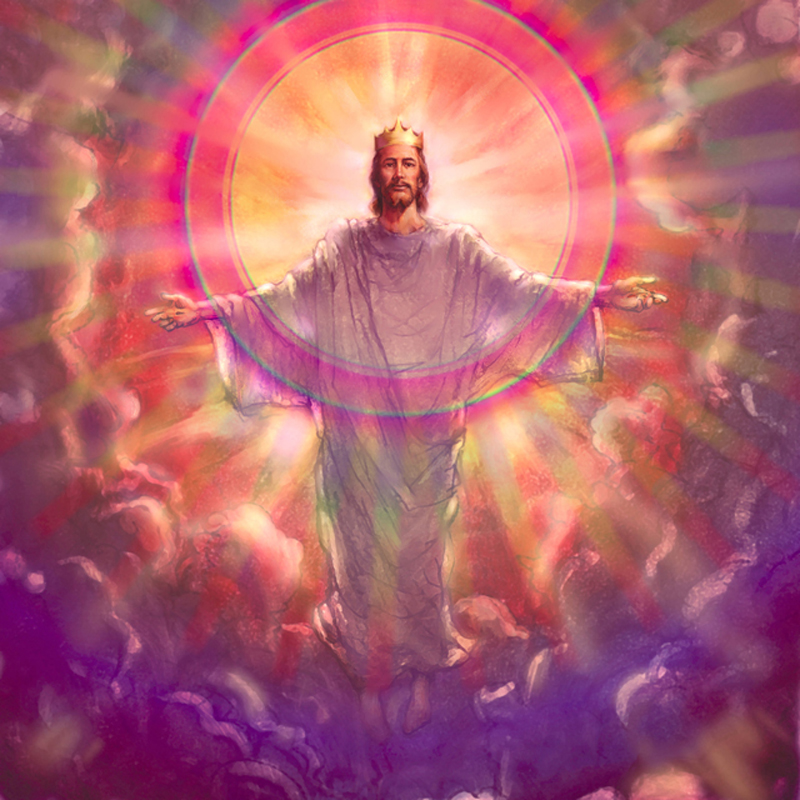 2 Thessaloniciens 1:10

lorsqu’il viendra pour être, 
en ce jour-là, glorifié 
dans ses saints et admiré 
dans tous ceux qui auront cru
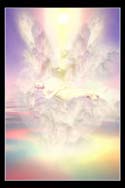 Apocalypse 19:17

Et je vis un ange qui se tenait 
dans le soleil. Et il cria d’une voix forte, disant à tous les oiseaux qui volaient 
par le milieu du ciel: Venez, 
rassemblez-vous pour le grand festin 
de Dieu,
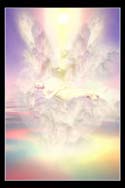 Apocalypse 19:18

afin de manger la chair des rois, 
la chair des chefs militaires, 
la chair des puissants, 
la chair des chevaux et de ceux 
qui les montent, la chair de tous, 
libres et esclaves, petits et grands.
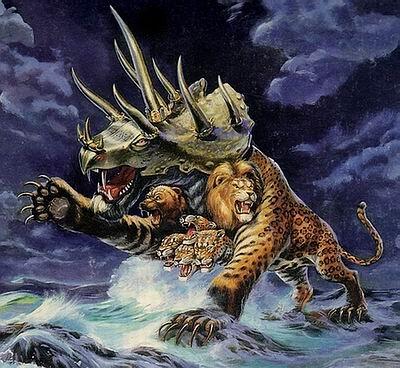 Apocalypse 19:19

Et je vis la bête, 
et les rois de la terre, 
et leurs armées rassemblées 
pour faire la guerre à celui 
qui était assis sur le cheval 
et à son armée.
Apocalypse 19:20

Et la bête fut prise, 
et avec elle le faux prophète, 
qui avait fait devant elle les prodiges 
par lesquels il avait séduit ceux 
qui avaient pris la marque de la bête 
et adoré son image. 
Ils furent tous les deux jetés vivants 
dans l’étang ardent de feu et de soufre.
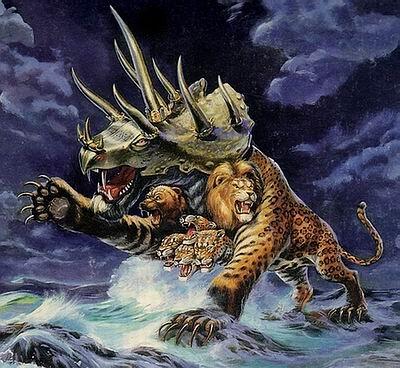 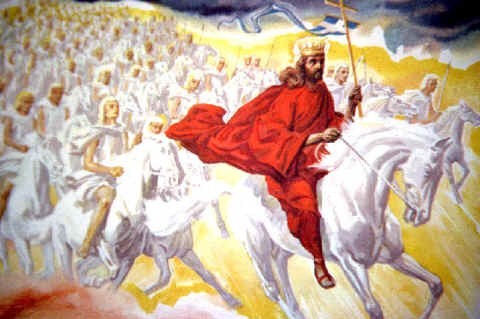 Apocalypse 19:21

Et les autres furent tués 
par l’épée qui sortait de la bouche
de celui qui était assis sur le cheval ; 
et tous les oiseaux se rassasièrent 
de leur chair.
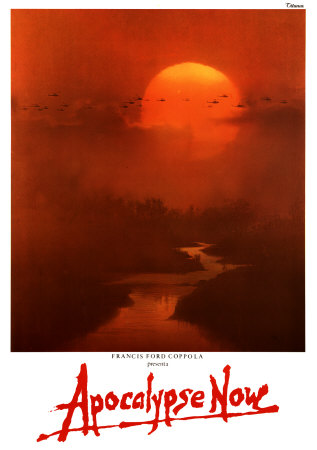 Matthieu 24:29

Aussitôt après ces jours de détresse, 
le soleil s’obscurcira,
la lune ne donnera plus sa lumière, 
les étoiles tomberont du ciel, 
et les puissances des cieux 
seront ébranlées.
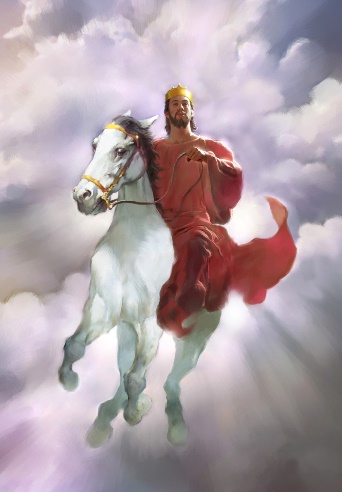 Matthieu 24:30

Alors le signe du Fils de l’homme paraîtra dans le ciel, toutes les tribus de la terre se lamenteront, et elles verront 
le Fils de l’homme venant 
sur les nuées du ciel avec puissance 
et une grande gloire.
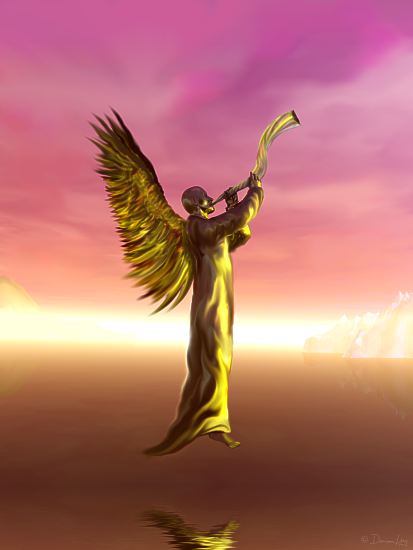 Matthieu 24:31

Il enverra ses anges 
avec la trompette retentissante, 
et ils rassembleront ses élus 
des quatre vents, 
depuis une extrémité des cieux 
jusqu’à l’autre.
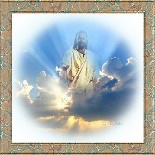 Actes 1:11

Hommes Galiléens, 
pourquoi vous arrêtez-vous à regarder 
au ciel ? Ce Jésus, qui a été enlevé 
au ciel du milieu de vous, 
viendra de la même manière 
que vous l’avez vu allant au ciel.
La Montagne des Oliviers aujourd’hui
La descente du Dimanche des Rameaux
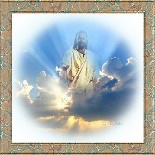 Psaume 58:10

Le juste sera dans la joie, 
à la vue de la vengeance ; 
Il baignera ses pieds 
dans le sang des méchants.
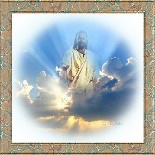 Psaume 58:11

Et les hommes diront : 
Oui, il est une récompense 
pour le juste ; 
Oui, il est un Dieu qui juge 
sur la terre.
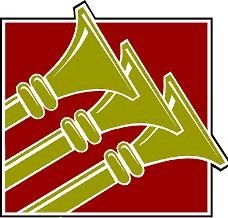 Joël 2:1

Sonnez de la trompette en Sion ! 
Faites-la retentir sur ma montagne sainte ! Que tous les habitants du pays tremblent !
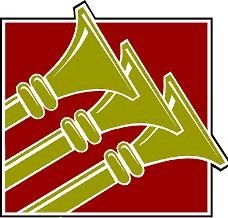 Joël 2:2

Jour de ténèbres et d’obscurité, 
Jour de nuées et de brouillards, 
Il vient comme l’aurore se répand 
sur les montagnes. 
Voici un peuple nombreux et puissant, 
Tel qu’il n’y en a jamais eu, 
Et qu’il n’y en aura jamais 
dans la suite des âges.
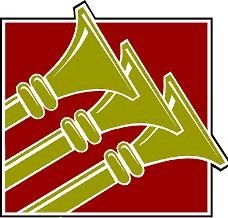 Joël 2:3

Devant lui est un feu dévorant, 
Et derrière lui une flamme brûlante ; 
Le pays était auparavant 
comme un jardin d’Eden, 
Et depuis, c’est un désert affreux : 
Rien ne lui échappe.
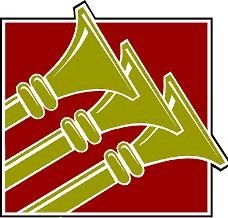 Joël 2:4

À les voir, on dirait des chevaux, 
Et ils courent comme des cavaliers.
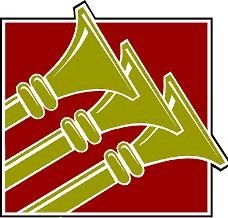 Joël 2:5

À les entendre, on dirait un bruit de chars Sur le sommet des montagnes 
où ils bondissent, On dirait un pétillement de la flamme du feu, Quand elle consume le chaume. C’est comme une armée puissante Qui se prépare au combat.
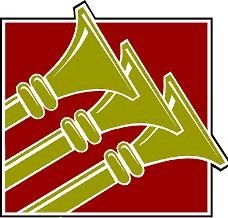 Joël 2:6

Devant eux les peuples tremblent, 
Tous les visages pâlissent.
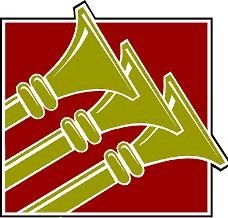 Joël 2:7

Ils s’élancent comme des guerriers, 
Ils escaladent les murs 
comme des gens de guerre ; 
Chacun va son chemin, 
Sans s’écarter de sa route.
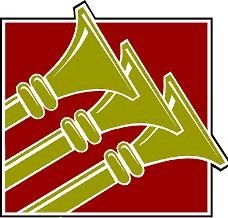 Joël 2:8

Ils ne se pressent point les uns les autres, Chacun garde son rang ; 
Ils se précipitent au travers des traits 
Sans arrêter leur marche.
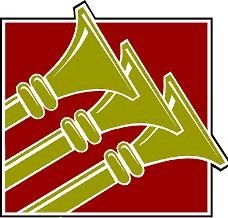 Joël 2:9

Ils se répandent dans la ville, 
Courent sur les murailles, 
Montent sur les maisons, 
Entrent par les fenêtres 
comme un voleur.
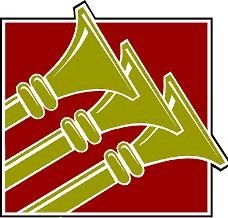 Joël 2:10

Devant eux la terre tremble, 
Les cieux sont ébranlés, 
Le soleil et la lune s’obscurcissent, 
Et les étoiles retirent leur éclat.
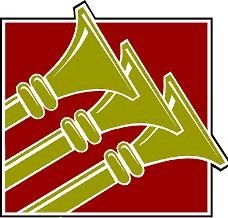 Joël 2:11

L’Éternel fait entendre sa voix 
devant son armée ; 
Car son camp est immense, 
Et l’exécuteur de sa parole est puissant ; Car le jour de l’Éternel est grand, 
il est terrible : Qui pourra le soutenir ?
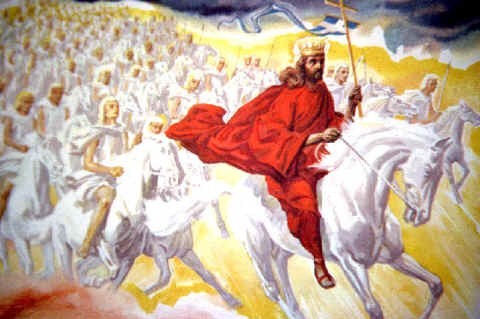 Zacharie 14:5

L’Éternel, mon Dieu, viendra, 
et tous ses saints avec lui.
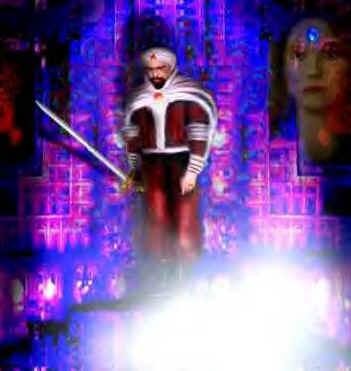 2 Thessaloniciens 2:8

Alors paraîtra l’impie, 
que le Seigneur Jésus détruira 
par le souffle de sa bouche, 
et qu’il anéantira 
par l’éclat de son avènement.
Matthieu 24:29

Aussitôt après ces jours de détresse, 
le soleil s’obscurcira, 
la lune ne donnera plus sa lumière, 
les étoiles tomberont du ciel, 
et les puissances des cieux 
seront ébranlées.
Luc 21:25

Il y aura des signes dans le soleil, 
dans la lune et dans les étoiles. 
Et sur la terre, il y aura de l’angoisse 
chez les nations qui ne sauront que faire, 
au bruit de la mer et des flots,
Luc 21:26

les hommes rendant l’âme de terreur dans l’attente de ce qui surviendra pour la terre; car les puissances des cieux 
seront ébranlées.
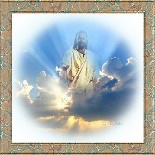 Matthieu 24:30

Alors le signe du Fils de l’homme 
paraîtra dans le ciel, 
toutes les tribus de la terre 
se lamenteront, et elles verront 
le Fils de l’homme venant sur les nuées du ciel avec puissance 
et une grande gloire.
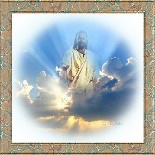 Apocalypse 1:7

Voici, il vient avec les nuées. 
Et tout œil le verra, 
même ceux qui l’ont percé ; 
et toutes les tribus de la terre 
se lamenteront à cause de lui.
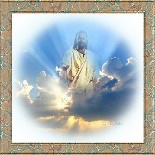 2 Thessaloniciens 1:7

Le Seigneur Jésus 
apparaîtra du ciel 
avec les anges 
de sa puissance
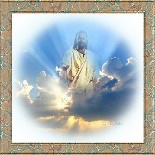 Zacharie 14:4

Ses pieds se poseront 
en ce jour 
sur la montagne des oliviers, 
Qui est vis-à-vis de Jérusalem, 
du côté de l’orient
La Vallée d’Harmaguédon
La Vallée de Josaphat
La Vallée de Meguidon
Joël 3:2 

Je rassemblerai toutes les nations, 
Et je les ferai descendre 
dans la vallée de Josaphat ; 
Là, j’entrerai en jugement avec elles, 
Au sujet de mon peuple, d’Israël, 
mon héritage, 
Qu’elles ont dispersé parmi les nations, Et au sujet de mon pays 
qu’elles se sont partagé.
Joël 3:12 

Que les nations se réveillent, 
et qu’elles montent 
Vers la vallée de Josaphat ! 
Car là je siégerai pour juger 
toutes les nations d’alentour.
Zacharie 12:11 

En ce jour-là, le deuil sera grand 
à Jérusalem, 
Comme le deuil d’Hadadrimmon 
dans la vallée de Meguiddon.
Emek Yizra’el’ (la Vallée de Jizreel en Hébreu)
La Pleine d’Esdraelon
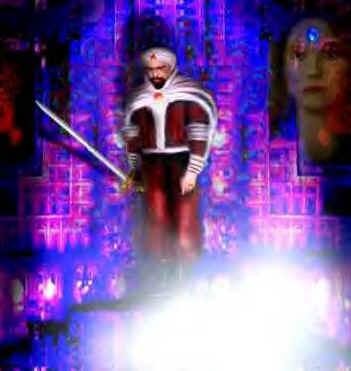 2 Thessaloniciens 2:8

Alors paraîtra l’impie, 
que le Seigneur Jésus détruira 
par le souffle de sa bouche, 
et qu’il anéantira 
par l’éclat de son avènement.
Apocalypse 14:20

La cuve fut foulée hors de la ville ; 
et du sang sortit de la cuve, 
jusqu’aux mors des chevaux, 
sur une étendue de mille six cents stades.
Ezékiel 39:12

La maison d’Israël les enterrera, 
Afin de purifier le pays ; 
Et cela durera sept mois.
Apocalypse 19:20

La bête fut prise, 
et avec elle le faux prophète … 
Ils furent tous les deux jetés vivants 
dans l’étang ardent de feu et de soufre.
Apocalypse 20:10

La bête fut prise, et avec elle 
le faux prophète, qui avait fait devant elle les prodiges par lesquels 
il avait séduit ceux qui avaient pris 
la marque de la bête et adoré son image. 
Ils furent tous les deux jetés vivants 
dans l’étang ardent de feu et de soufre.
Apocalypse 20:3

Il saisit le dragon, le serpent ancien, 
qui est le diable et Satan, 
et il le lia pour mille ans.
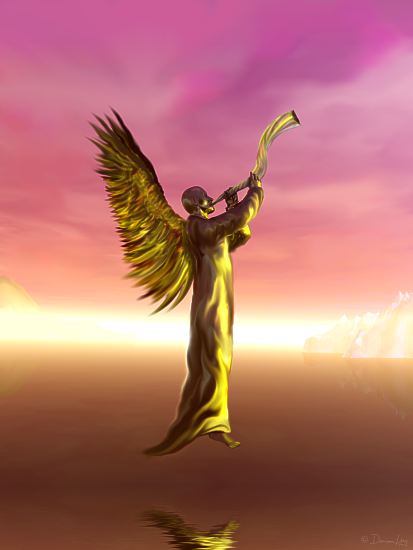 Apocalypse 19:17

Je vis un ange qui se tenait 
dans le soleil. Et il cria d’une voix forte, disant à tous les oiseaux 
qui volaient par le milieu du ciel : 
Venez, rassemblez-vous 
pour le grand festin de Dieu,
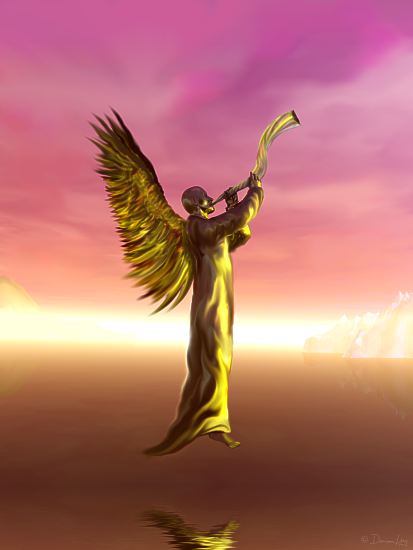 Apocalypse 19:18

afin de manger la chair des rois, 
la chair des chefs militaires, 
la chair des puissants, 
la chair des chevaux et de ceux 
qui les montent, la chair de tous, 
libres et esclaves, petits et grands
2 Thessaloniciens 2:4

L'adversaire qui s'élève 
au-dessus de tout ce qu'on appelle Dieu 
ou de ce qu'on adore, 
jusqu'à s'asseoir dans le temple de Dieu, 
se proclamant lui-même Dieu.
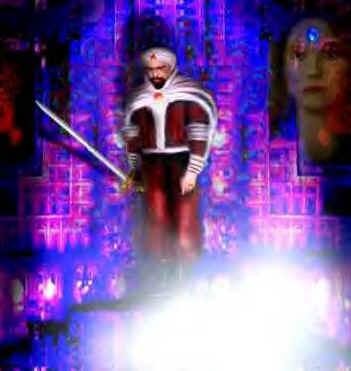 2 Thessaloniciens 2:9

L'apparition de cet impie se fera, 
par la puissance de Satan, 
avec toutes sortes de miracles, 
de signes et de prodiges mensongers,
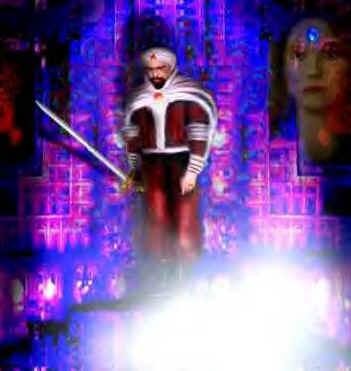 2 Thessaloniciens 2:10

et avec toutes les séductions de l'iniquité pour ceux qui périssent 
parce qu'ils n'ont pas reçu l'amour 
de la vérité pour être sauvés.
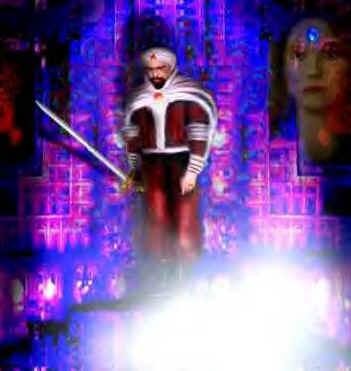 2 Thessaloniciens 2:11

Aussi Dieu leur envoie 
une puissance d'égarement, 
pour qu'ils croient au mensonge,
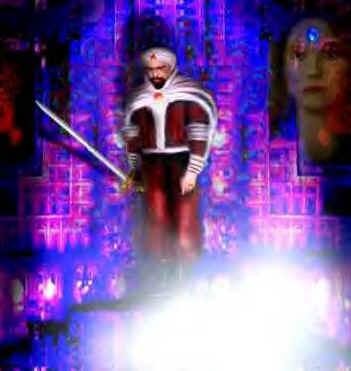 2 Thessaloniciens 2:12

afin que tous ceux 
qui n'ont pas cru à la vérité, 
mais qui ont pris plaisir à l'injustice, 
soient condamnés.
Exode 34:14

Tu ne te prosterneras point 
devant un autre dieu ; 
car l’Éternel porte le nom de jaloux, 
il est un Dieu jaloux.
Apocalypse 16:14

Ce sont des esprits de démons, 
qui font des prodiges, 
et qui vont vers les rois de toute la terre, 
afin de les rassembler pour le combat 
du grand jour du Dieu tout-puissant.
Apocalypse 19:20

La bête fut prise, 
et avec elle le faux prophète … 
Ils furent tous les deux jetés vivants 
dans l’étang ardent de feu et de soufre.
Apocalypse 19:21

Et les autres furent tués 
par l’épée qui sortait de la bouche 
de celui qui était assis sur le cheval ; 
et tous les oiseaux se rassasièrent 
de leur chair.